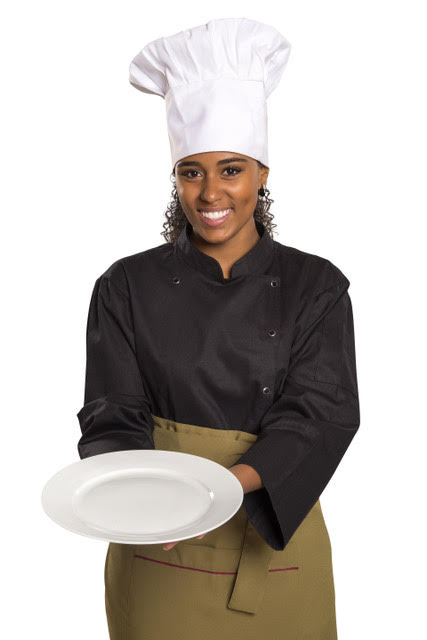 Margherita’s new Italiano topping mix is a real hit.
Not a single crumb is left on the plate!

How would you describe the mix to a classmate?
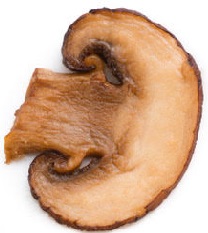 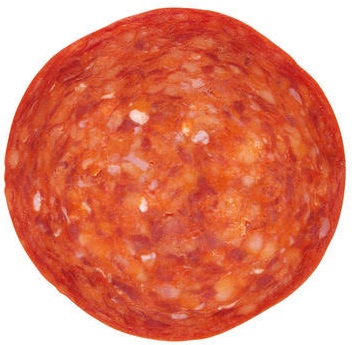 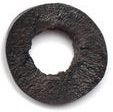 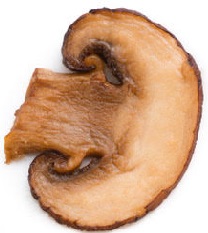 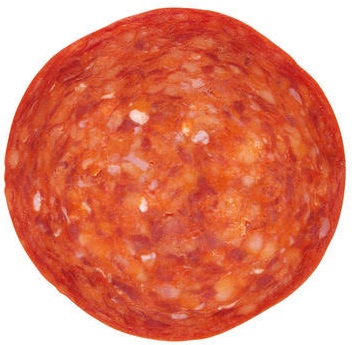 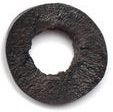 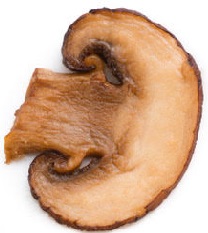 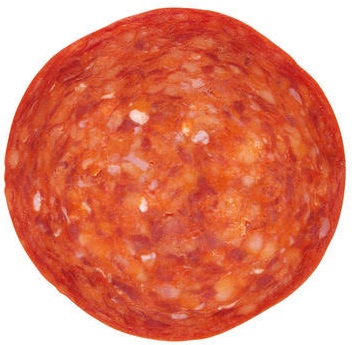 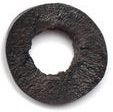 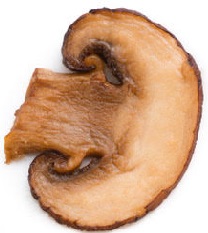 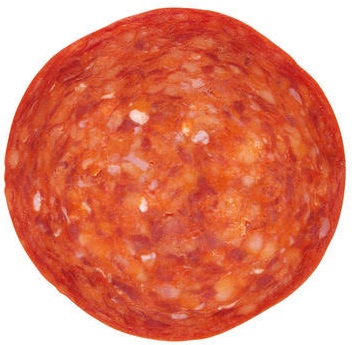 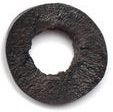 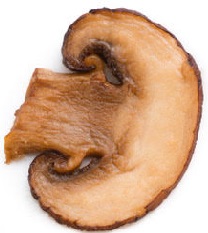 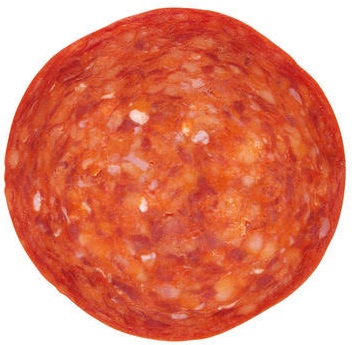 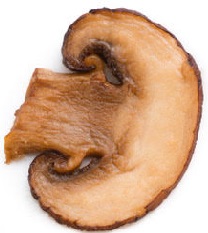 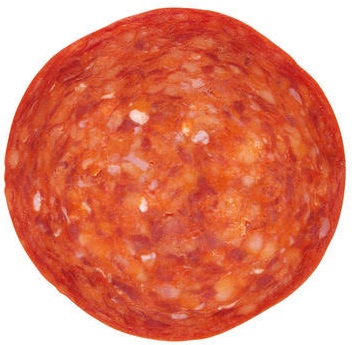 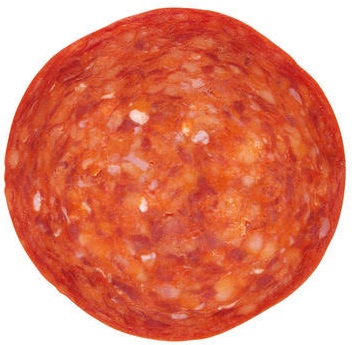 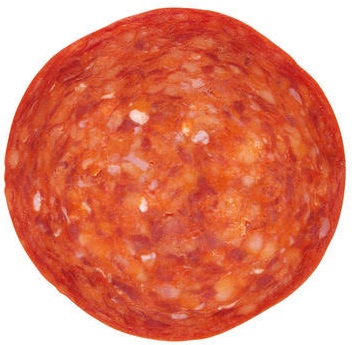 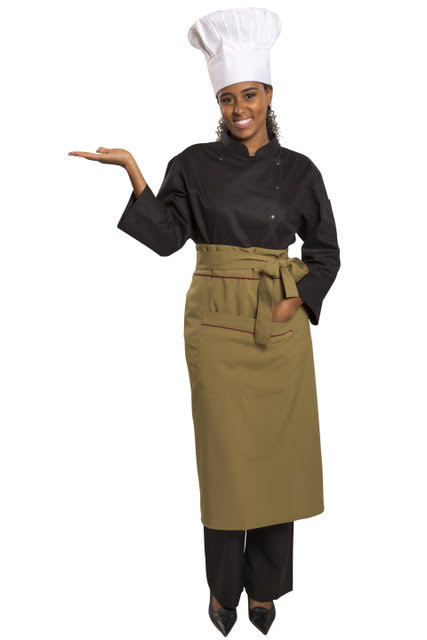 You probably noticed that there were:
4 slices of olive
6 slices of mushroom
8 slices of pepperoni
What could you have said that uses fractions?
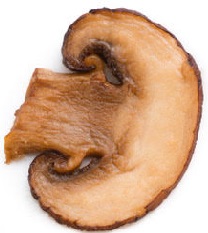 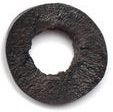 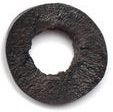 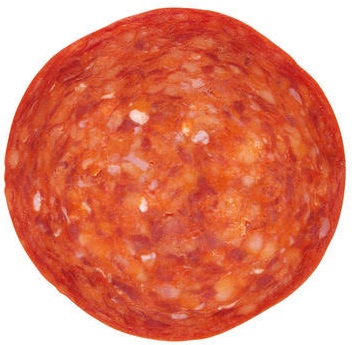 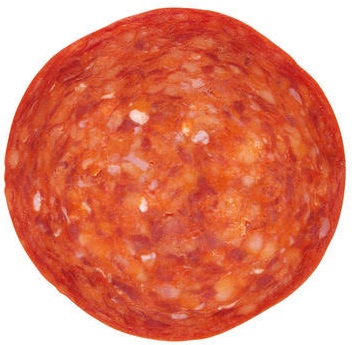 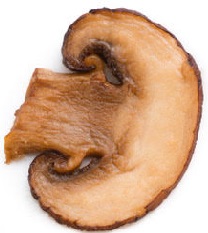 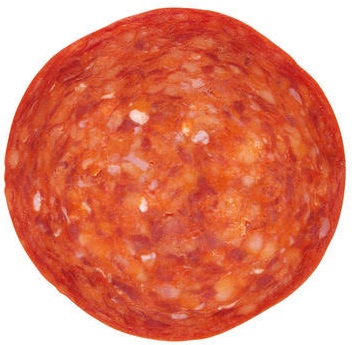 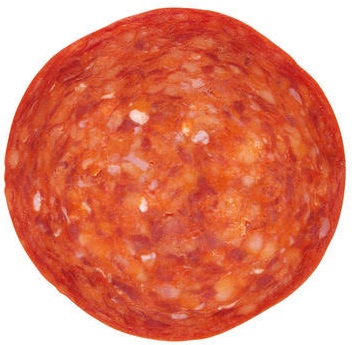 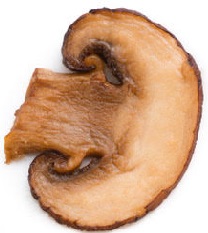 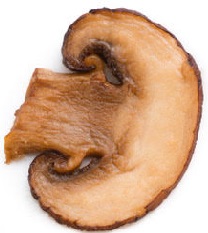 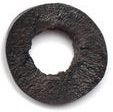 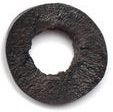 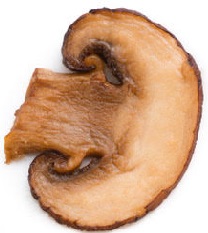 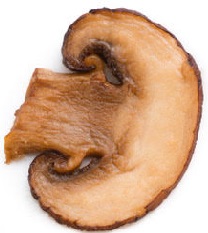 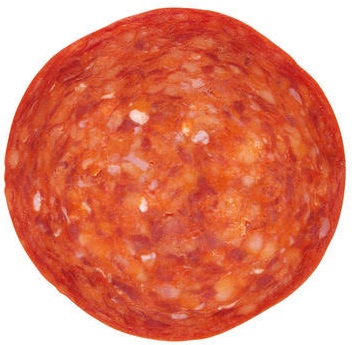 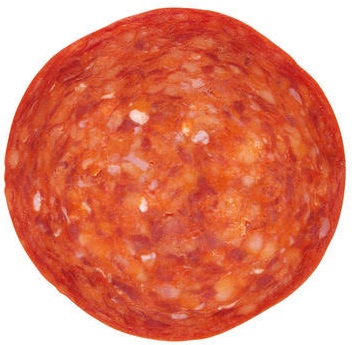 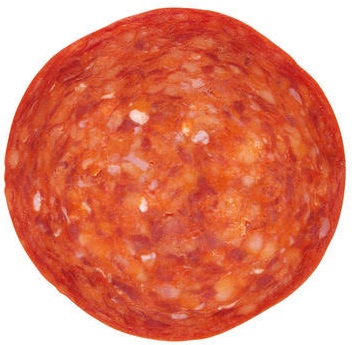 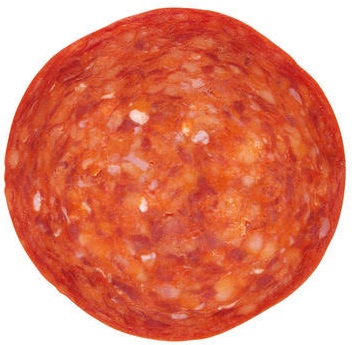 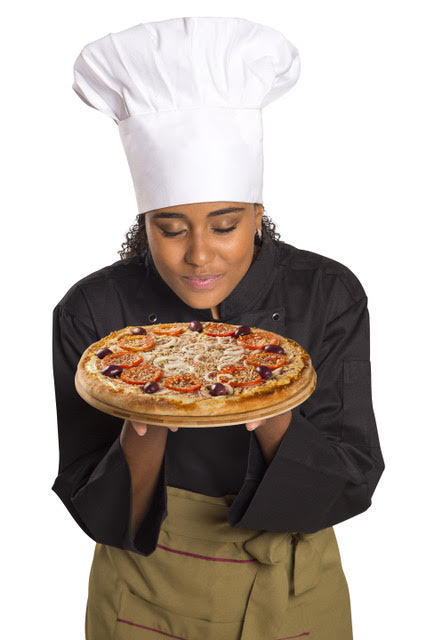 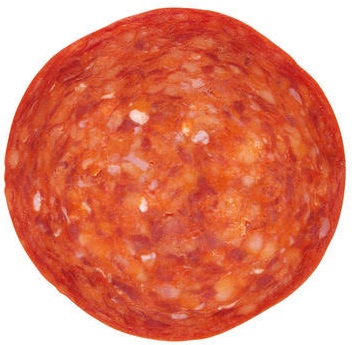 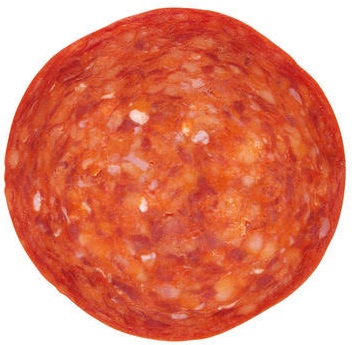 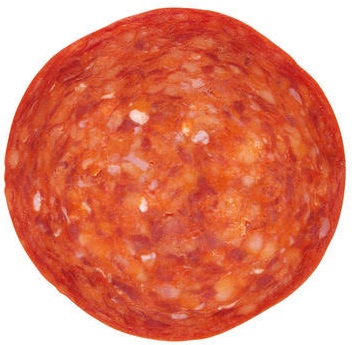 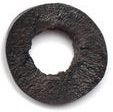 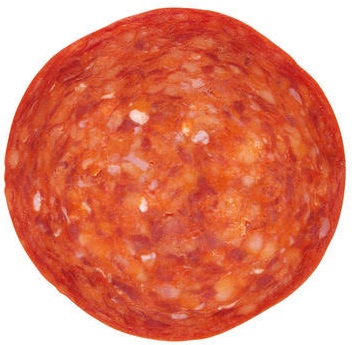 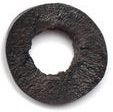 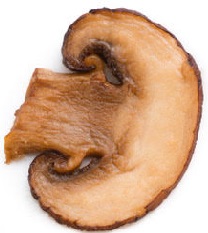 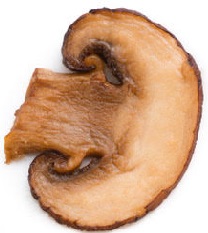 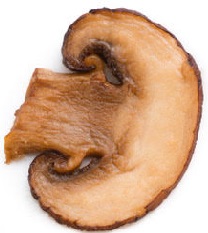 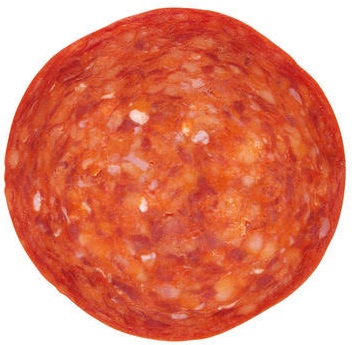 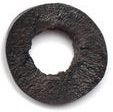 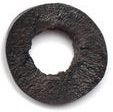 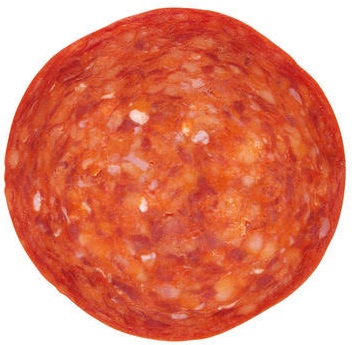 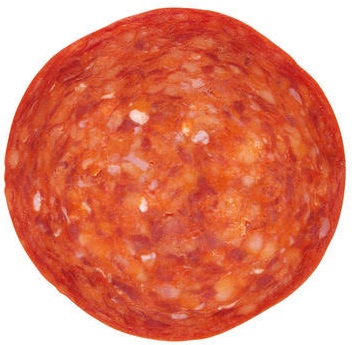 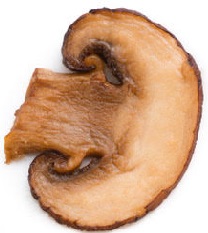 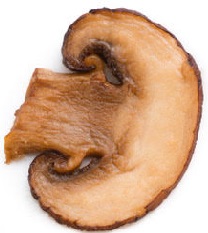 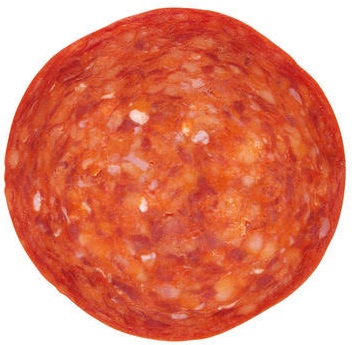 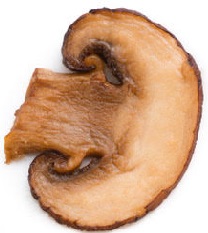 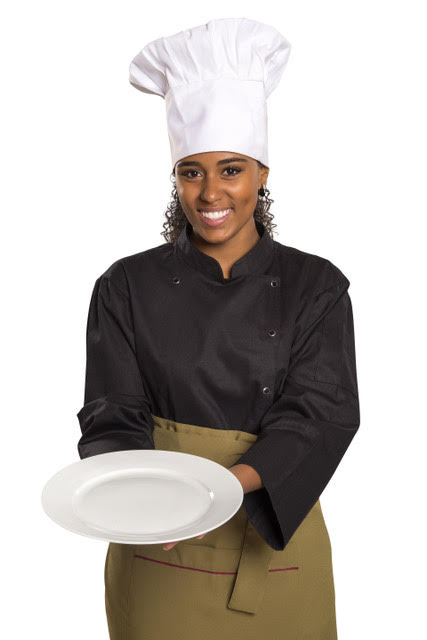 Margherita’s new Italiano topping mix can be represented by the ratios 4:6:8 or 2:3:4.

What do the numbers in each ratio represent?
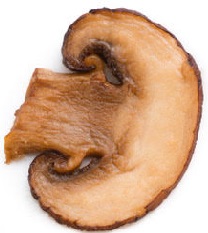 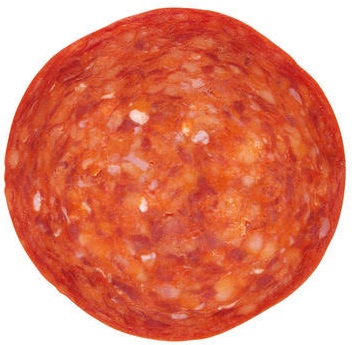 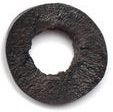 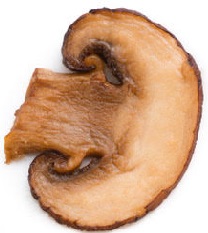 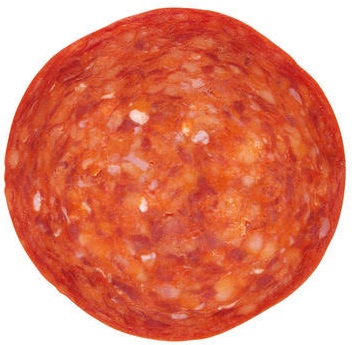 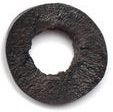 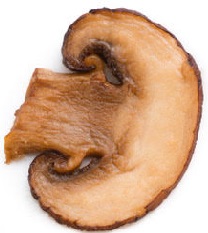 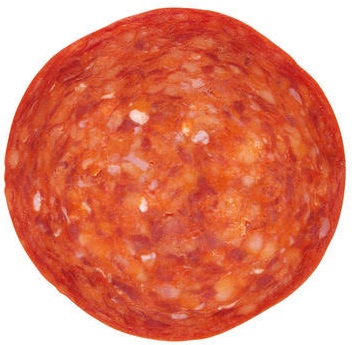 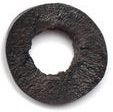 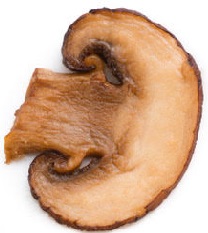 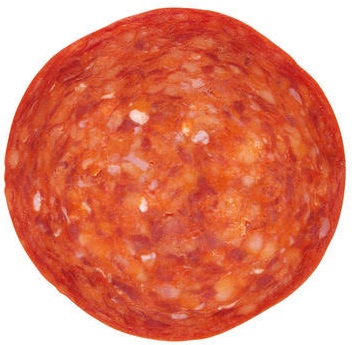 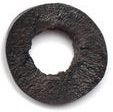 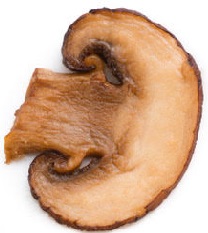 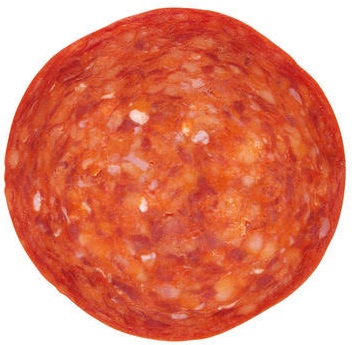 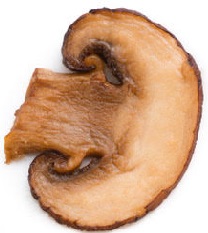 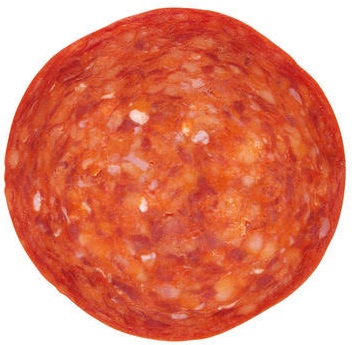 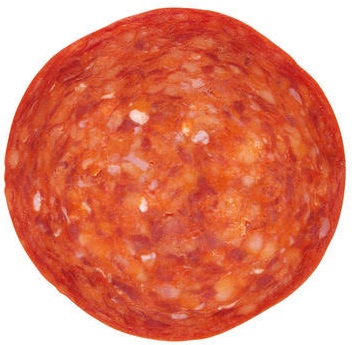 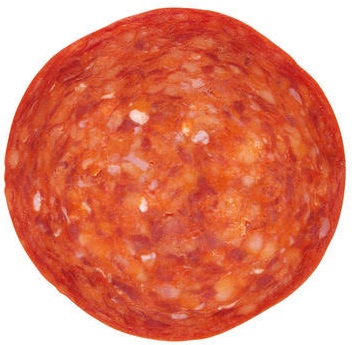 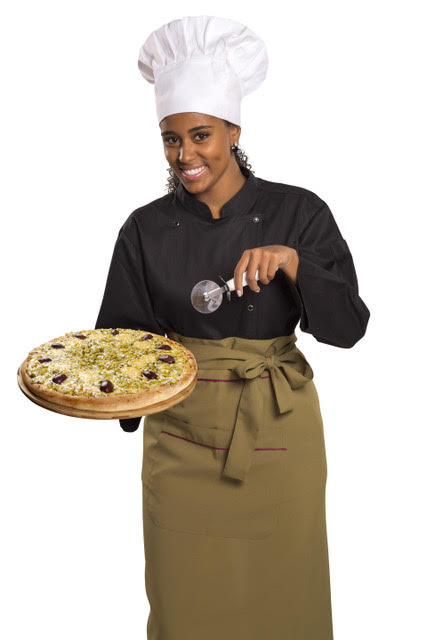 Margherita’s marinara topping mix also has three different toppings.

Discuss with a classmate how to describe the marinara mix using fractions and ratios?
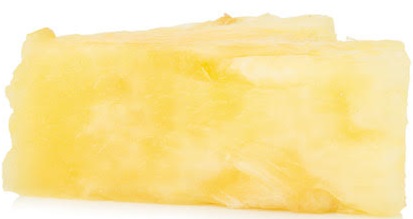 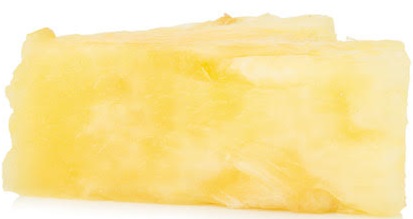 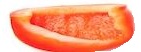 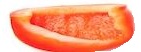 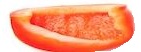 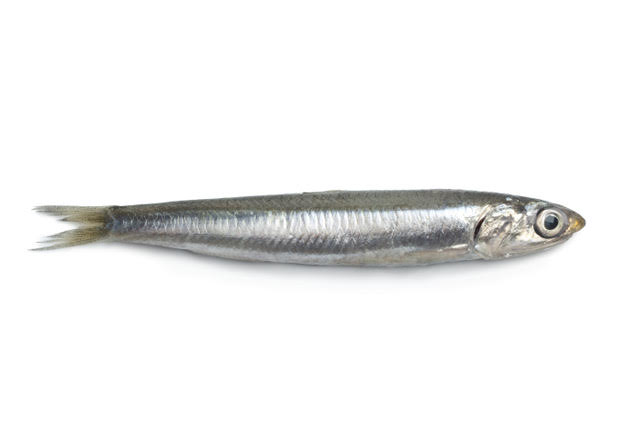 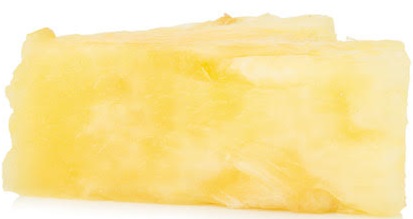 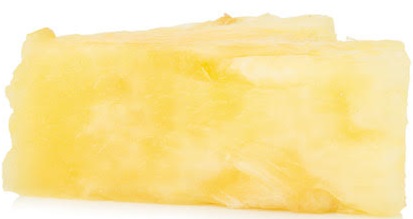 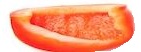 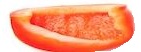 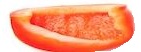 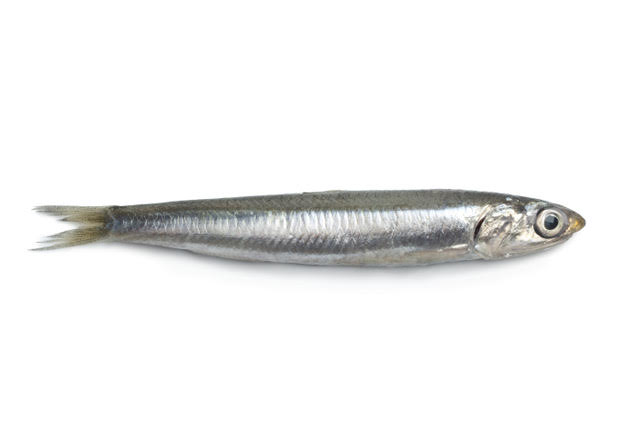 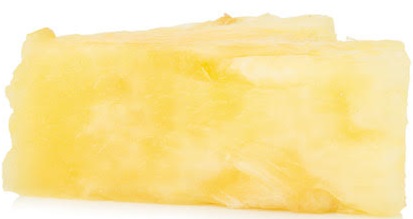 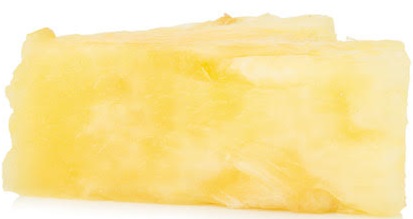 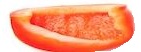 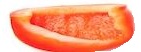 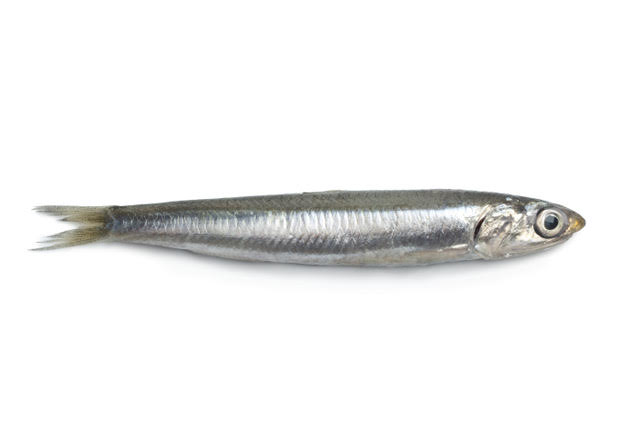 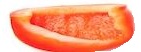 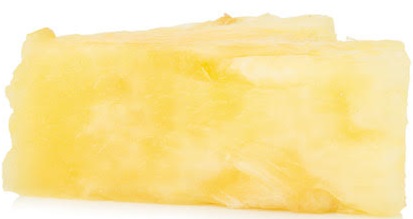 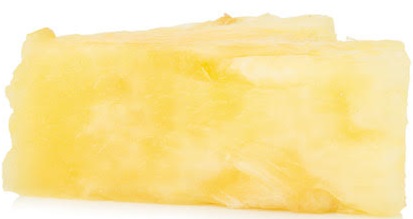 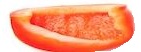 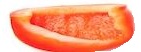 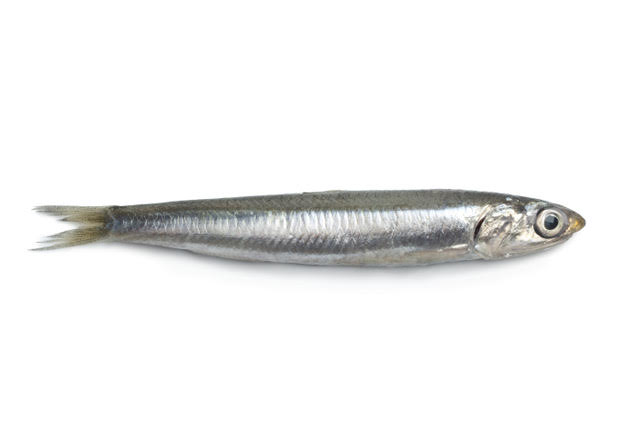 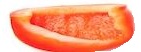 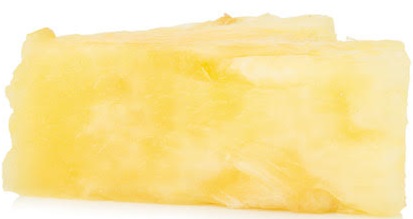 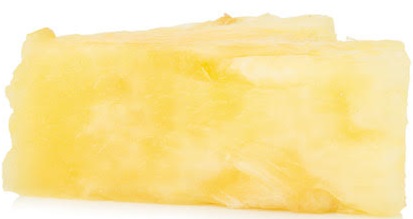 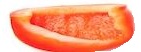 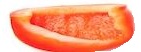 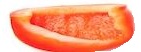 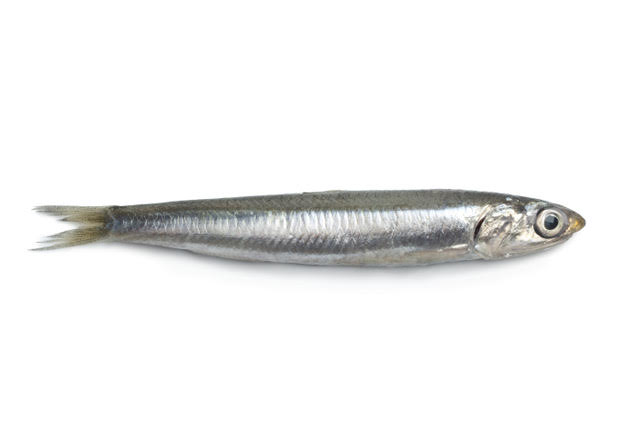 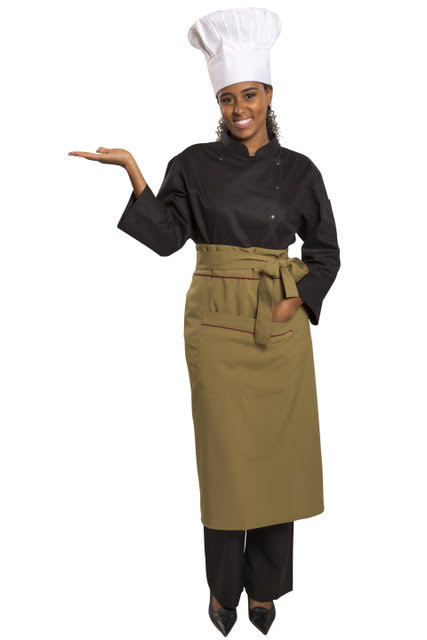 Did you have these ways?
Watch to see how the fractions can be renamed.
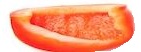 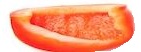 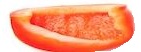 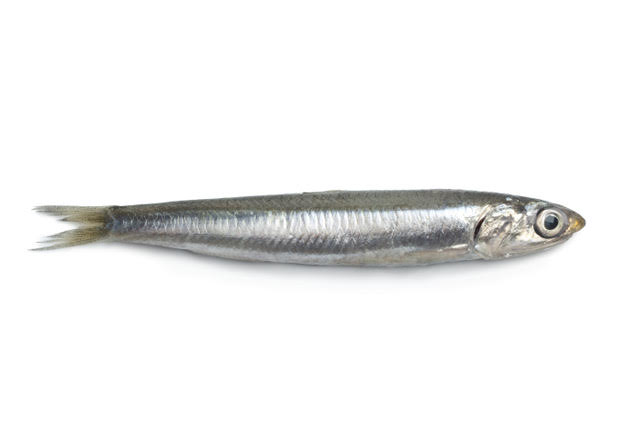 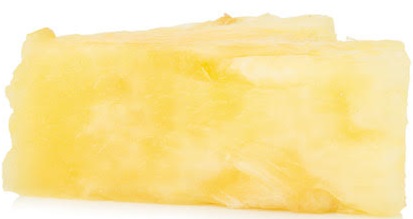 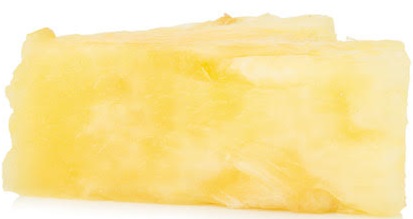 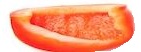 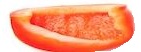 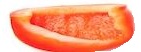 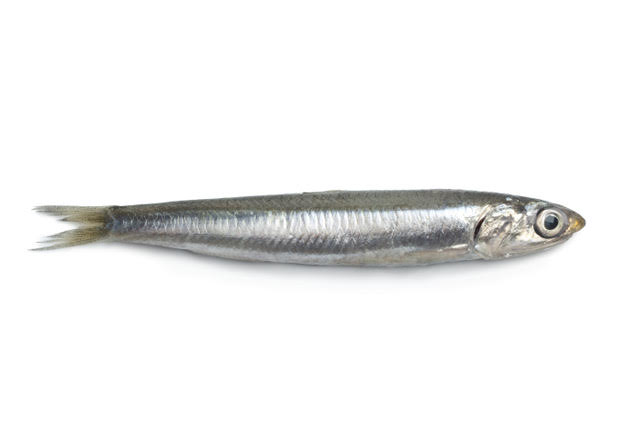 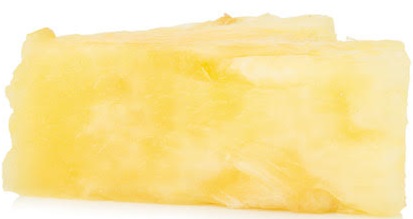 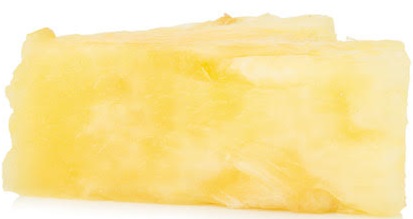 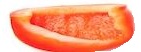 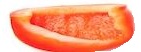 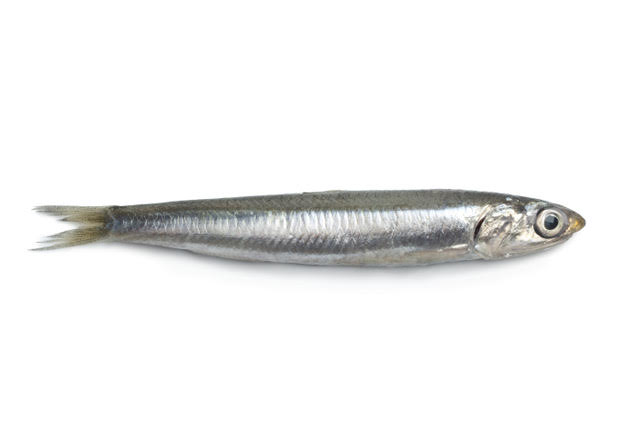 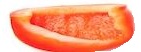 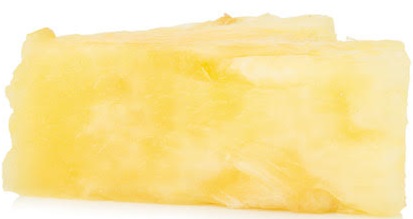 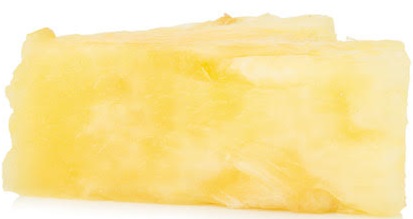 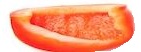 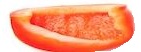 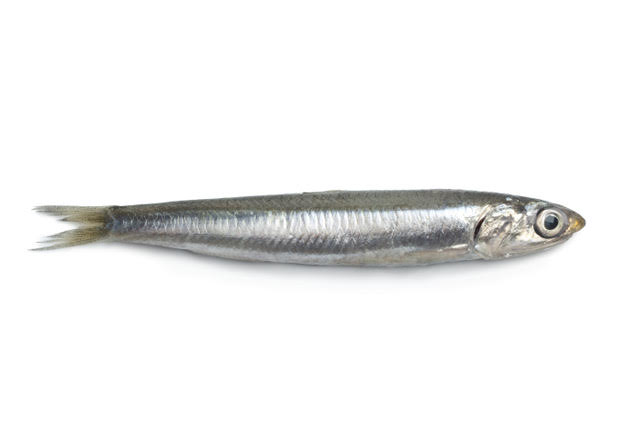 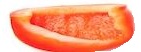 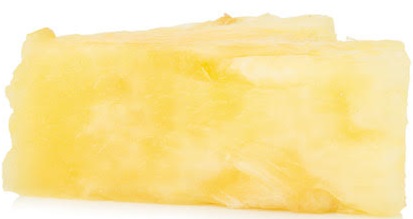 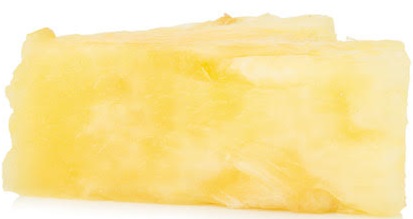 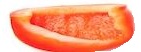 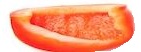 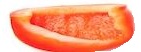 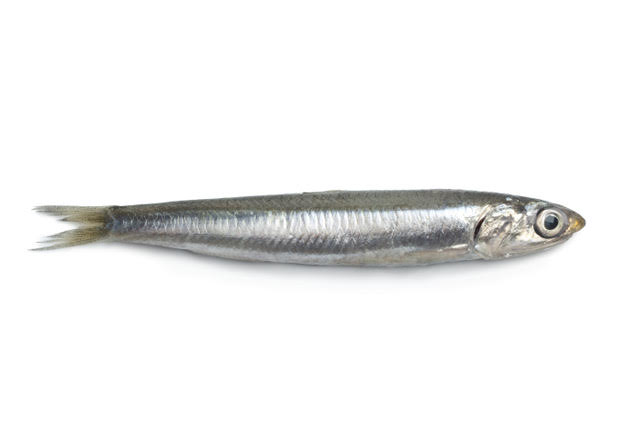 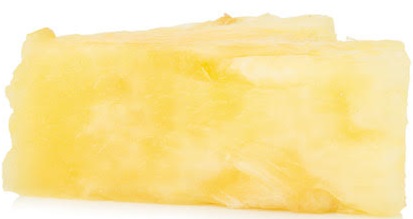 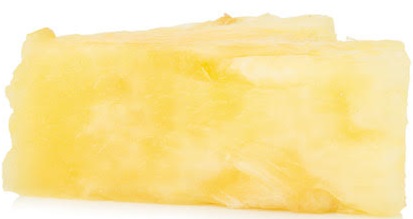 What other names for two sixths and three sixths can you think of?
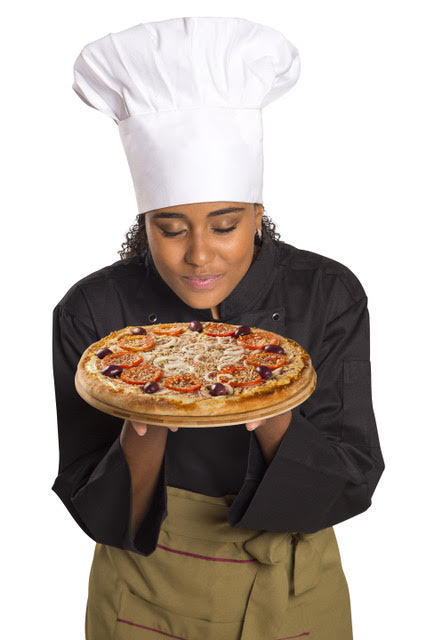 Margherita’s vegetarian topping mix also has three different topping.

Discuss with a classmate how to describe the vegetarian mix using fractions and ratios?
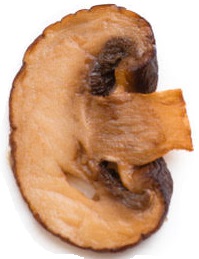 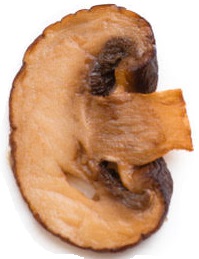 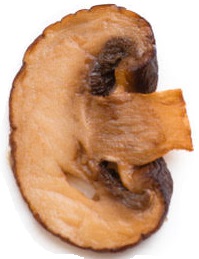 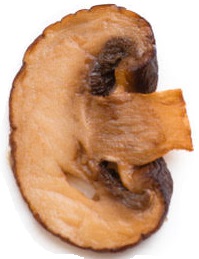 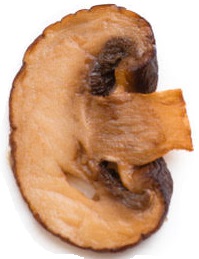 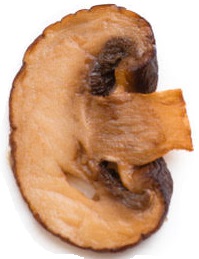 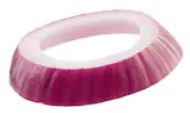 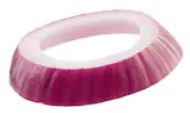 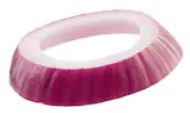 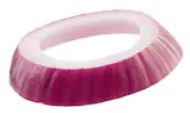 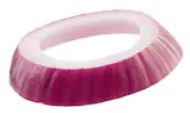 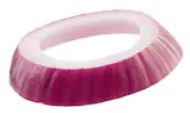 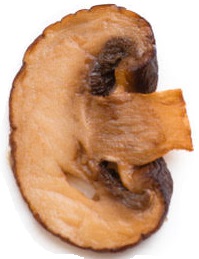 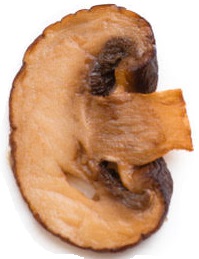 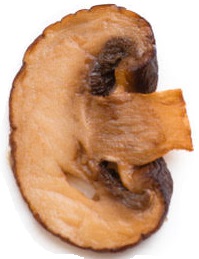 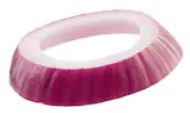 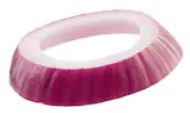 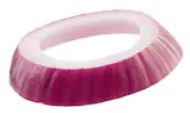 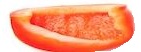 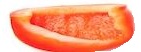 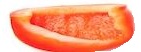 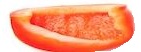 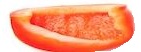 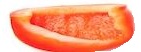 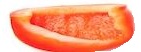 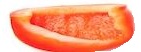 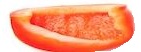 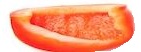 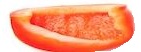 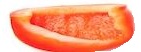 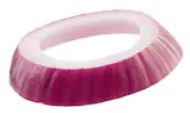 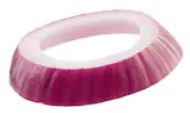 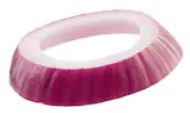 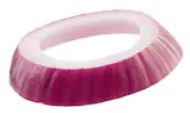 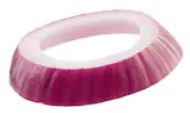 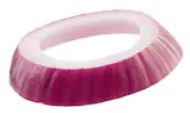 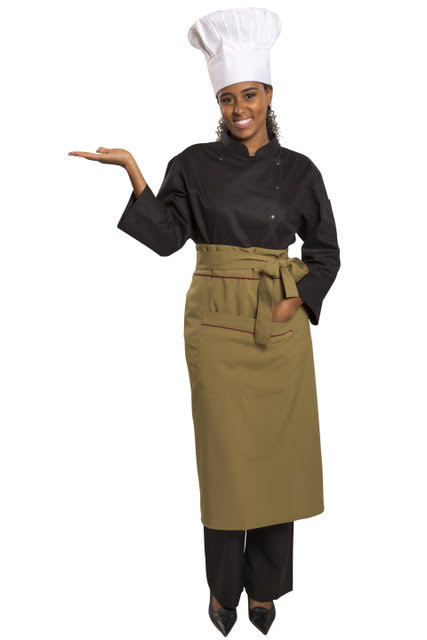 Did you have these ways?
Can you explain how the fractions can be renamed in different ways?